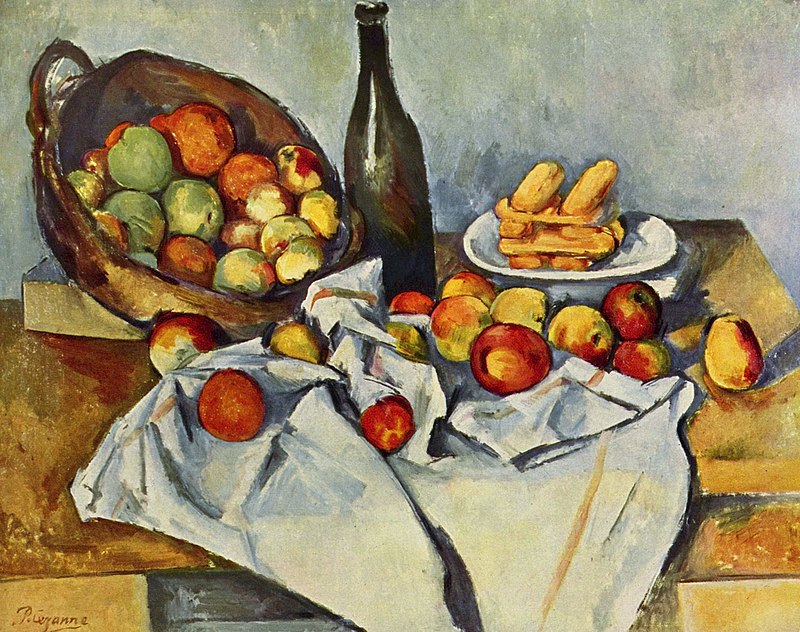 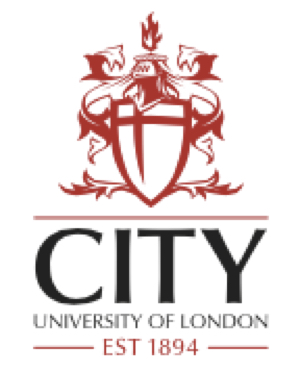 Generalized Hydrodynamics of Creation and Decay
Olalla Castro-Alvaredo
Department of Mathematics
City, University of London
PARIS 24/09/2021
1. Papers
The work I will present today contains results of two papers:
OC-A, Cecilia De Fazio, Benjamin Doyon and Francesco Ravanini
On the Hydrodynamics of Unstable Excitations 
JHEP 09 (2020) 045; arXiv:2005.11266
OC-A, Cecilia De Fazio, Benjamin Doyon and Aleksandra A. Ziółkowska
Tails of Instability and Decay: a Hydrodynamic Perspective; arXiv:2103.03735
OC-A, Cecilia De Fazio, Benjamin Doyon and Aleksandra A. Ziółkowska
Generalized Hydrodynamics of Particle Creation and Decay
To Appear Soon!
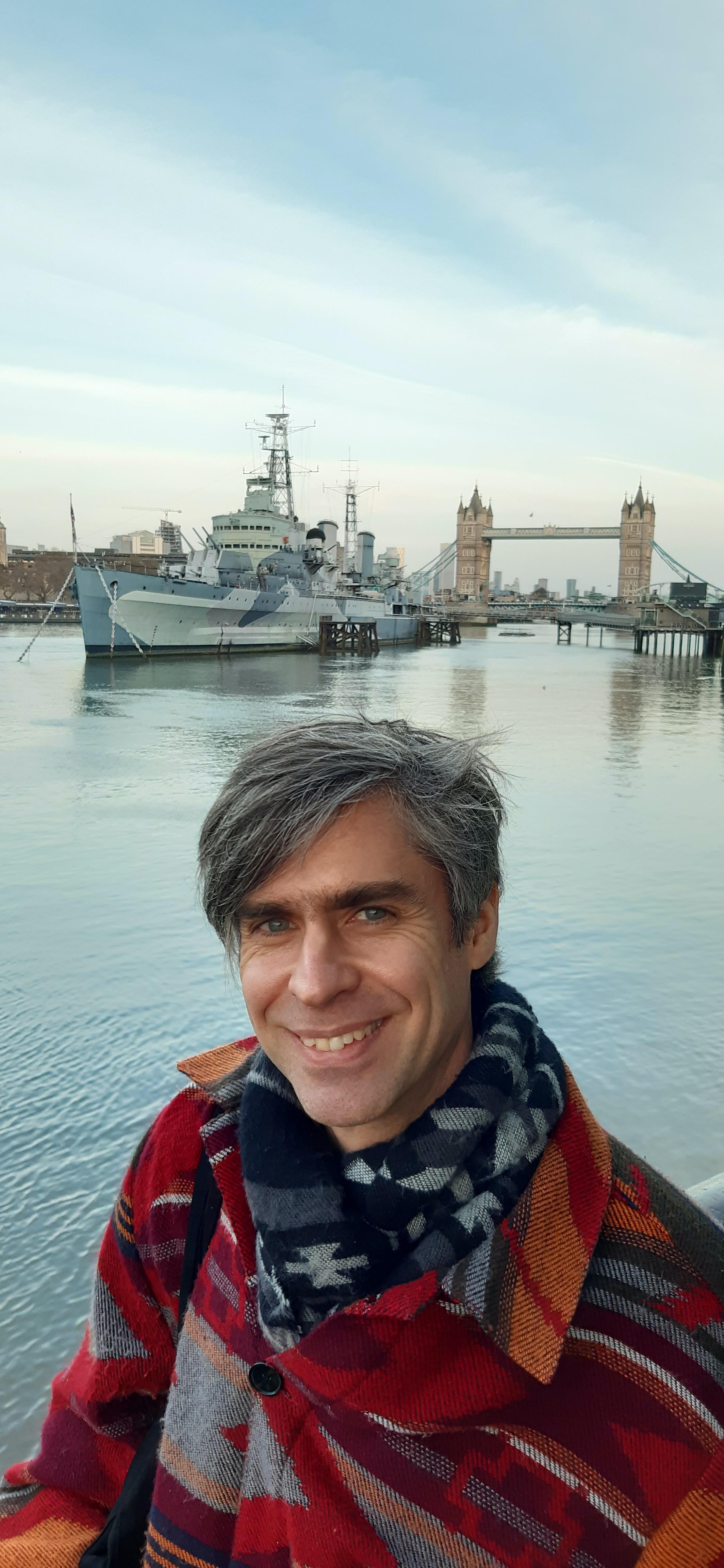 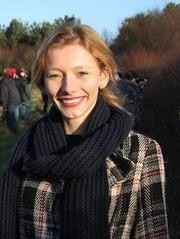 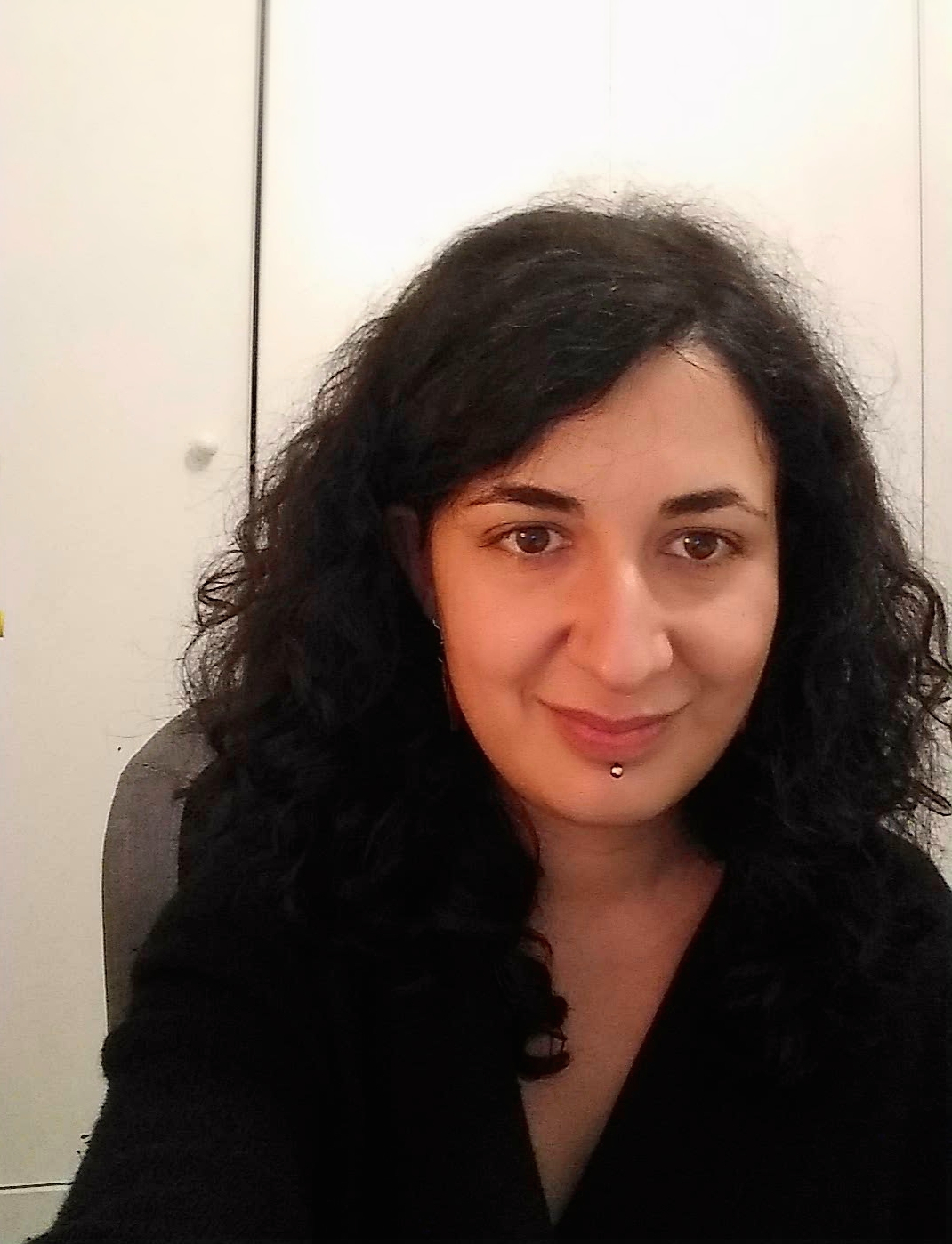 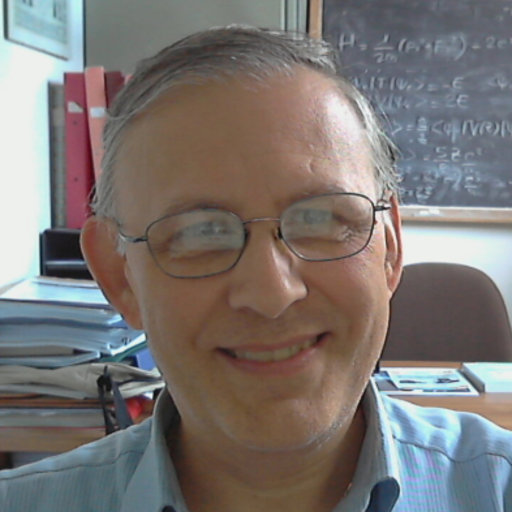 Thanks!
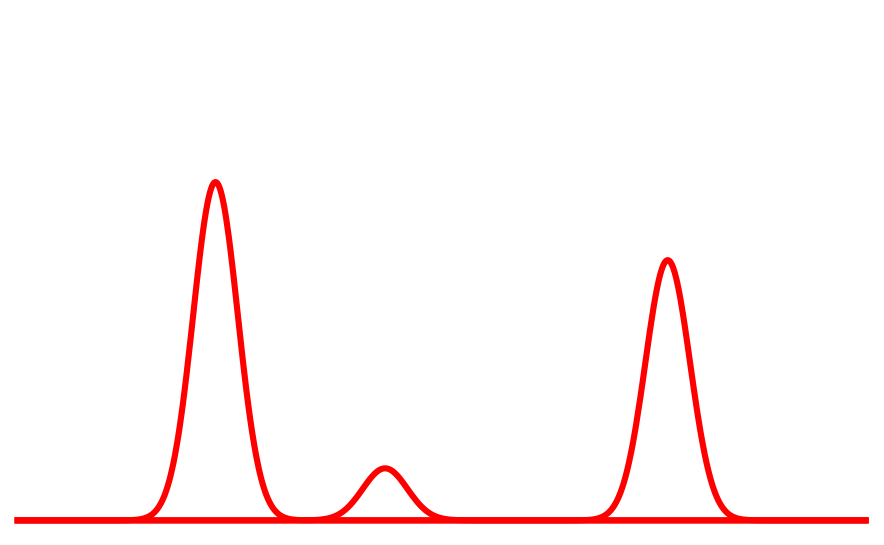 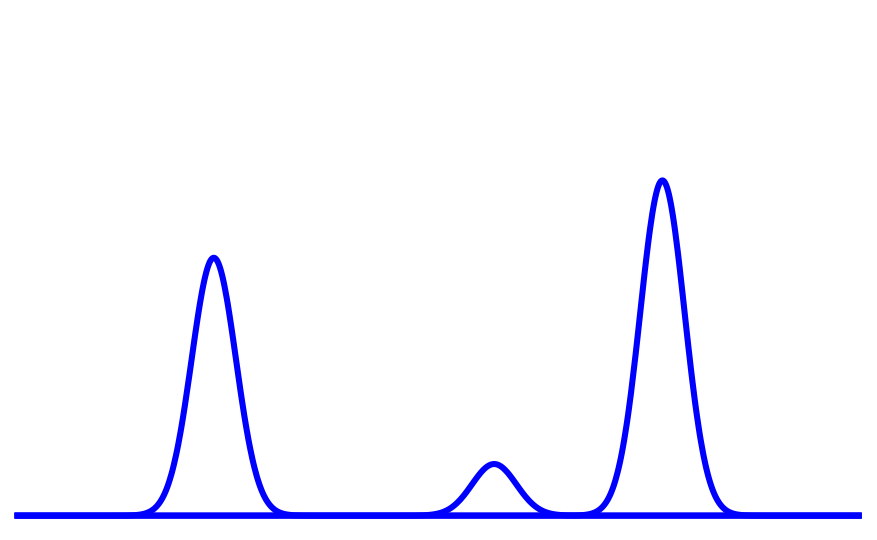 2. Structure
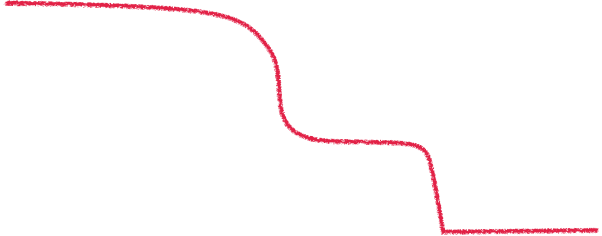 This talk is organized as follows:
[OC-A, Fring, Korff & Miramontes’01]
Generalized Hydrodynamics
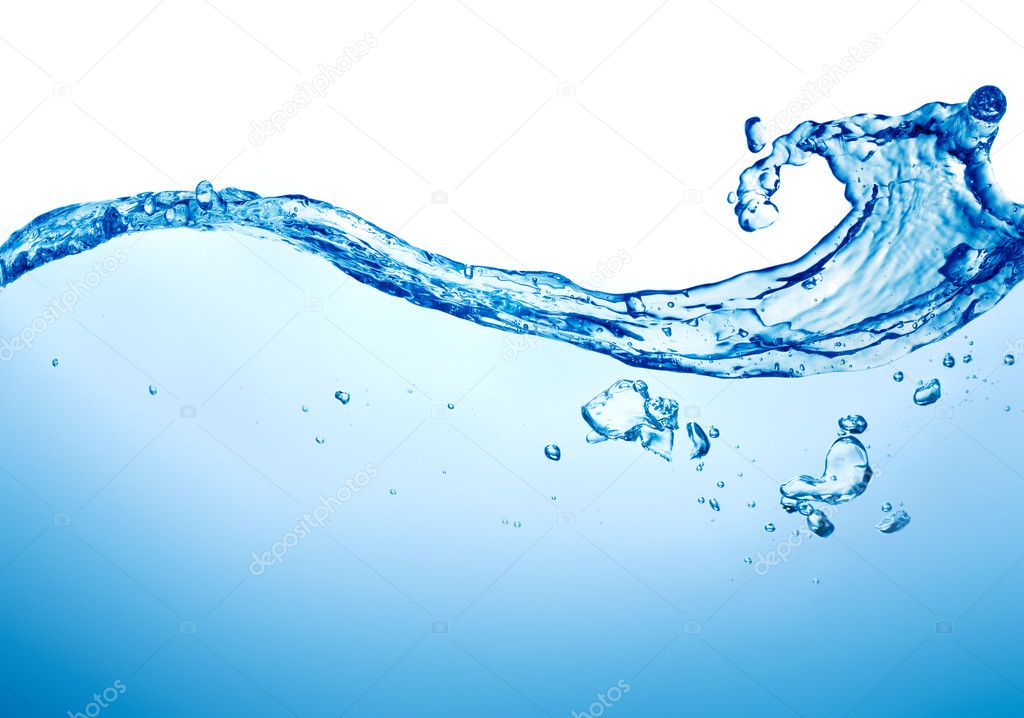 Results
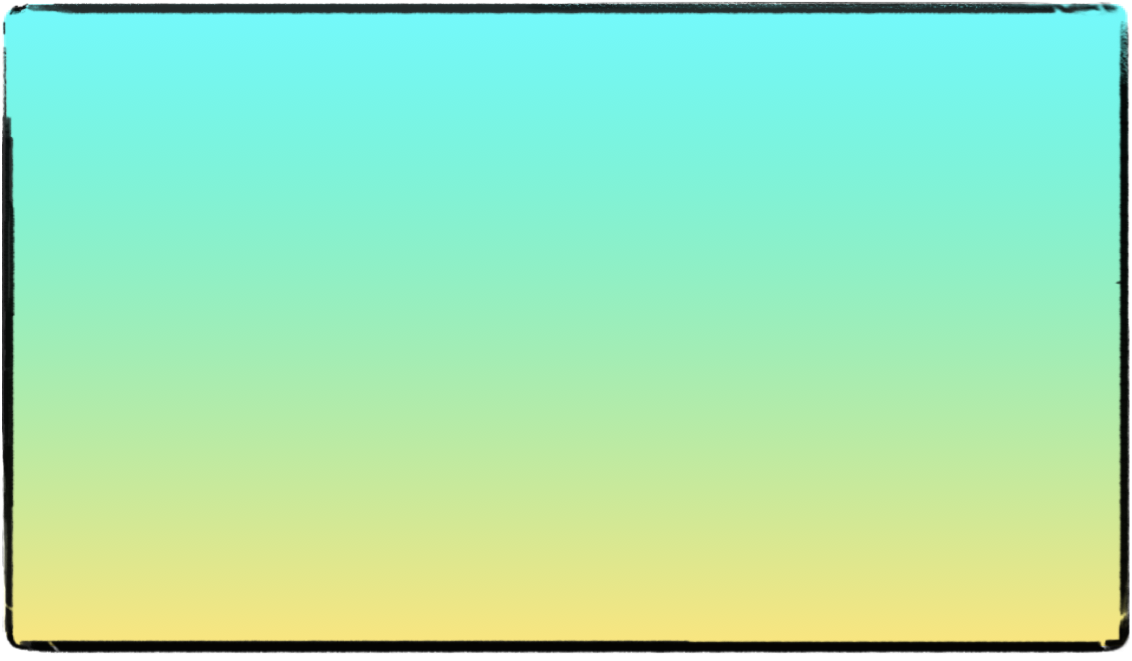 +
-
Our model is the simplest non-trivial theory in the series. We have two (stable, asymptotic) particles which form one unstable particle.
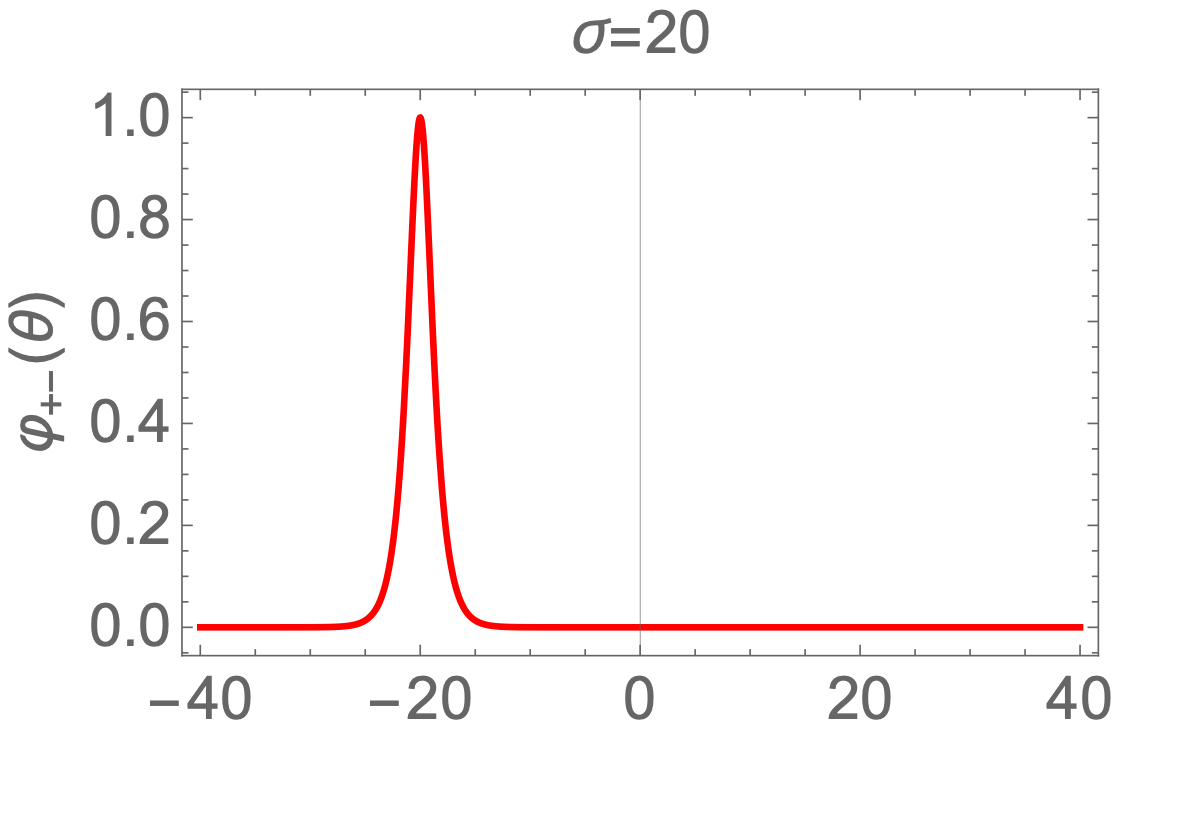 [Miramontes & Fernández-Pousa'00]
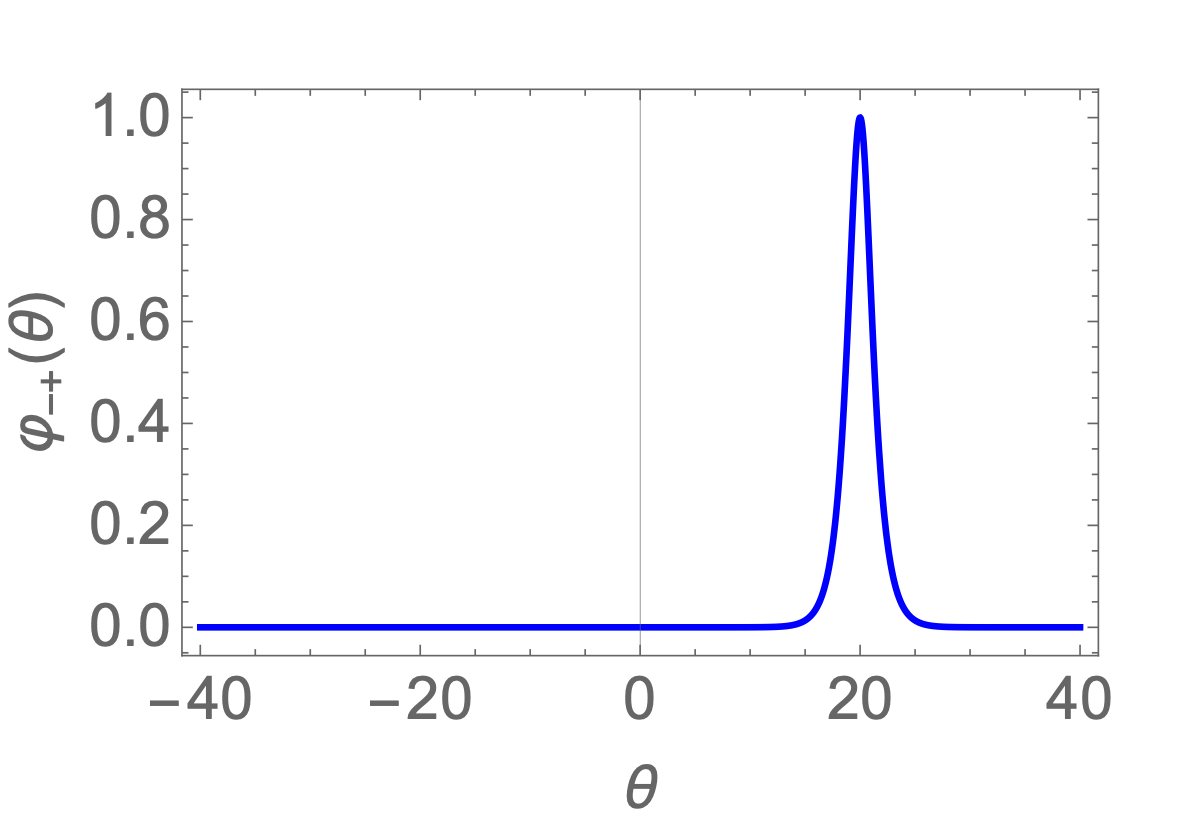 4. Generalized Hydrodynamics (GHD)
GHD is a technique that allows us to describe the large time out-of-equilibrium dynamics of many-body quantum systems. The concept of fluid cells plays a prominent role.
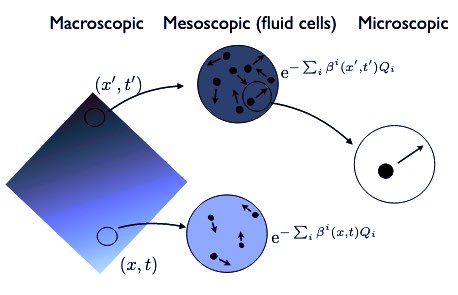 The input here are conservation laws and the principle of emergent hydrodynamics (local entropy maximization).
[Doyon’19]
In integrable models, this is generalized to GGEs, leading to the GHD principle first proposed in [O.C-A, Doyon & Yoshimura'16; Bertini, Collura, De Nardis & Fagotti’16]. For a pedagogical review see [Doyon, Lecture notes on Generalised Hydrodynamics'19]
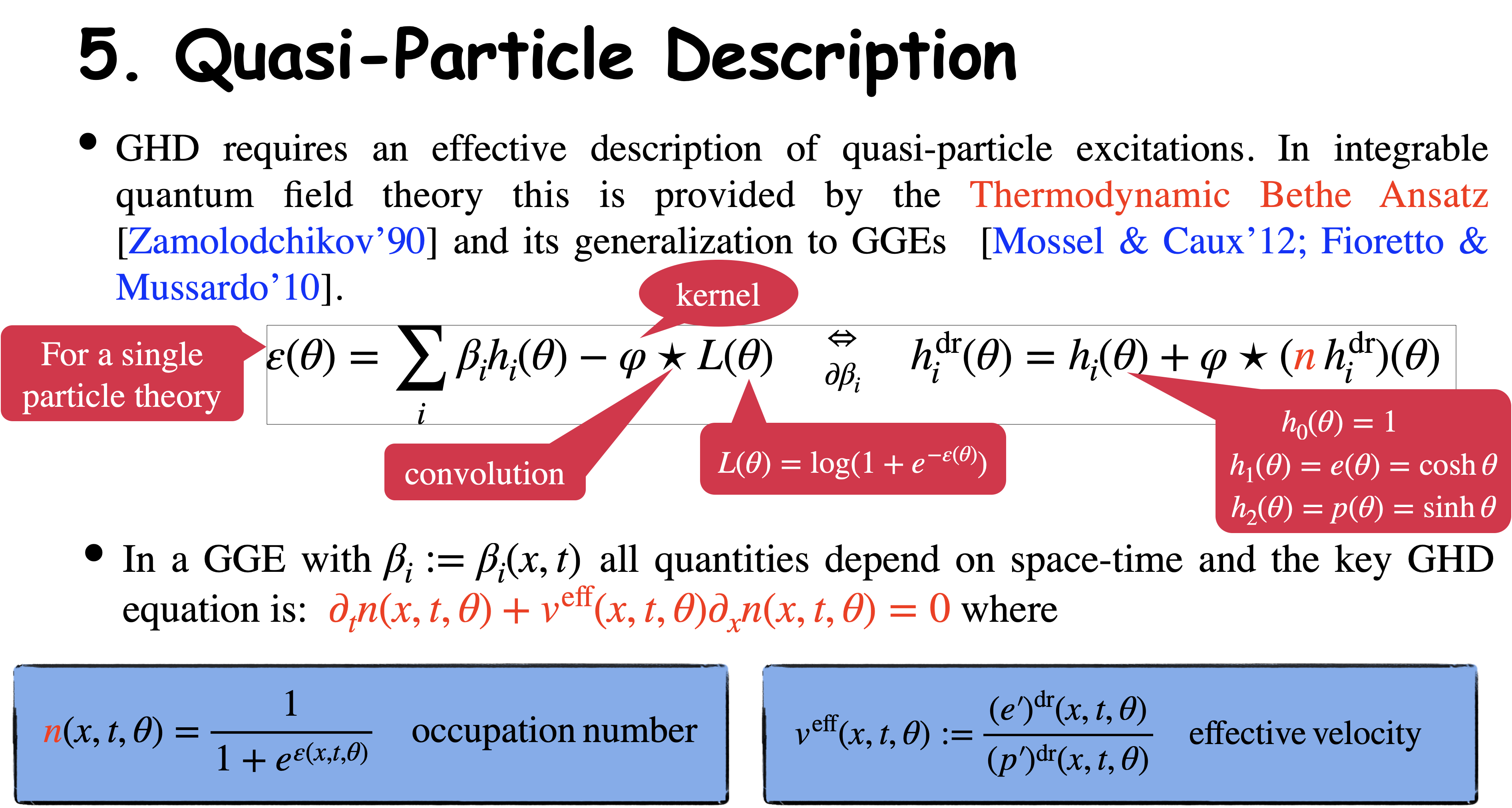 6. Averages
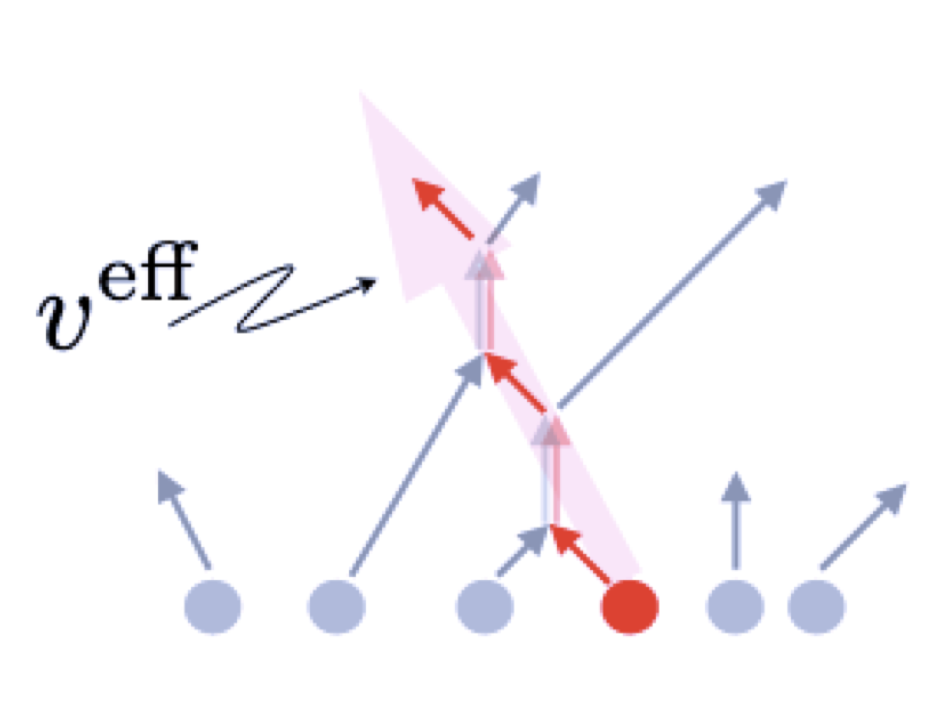 In this talk I will focus on just a few functions:
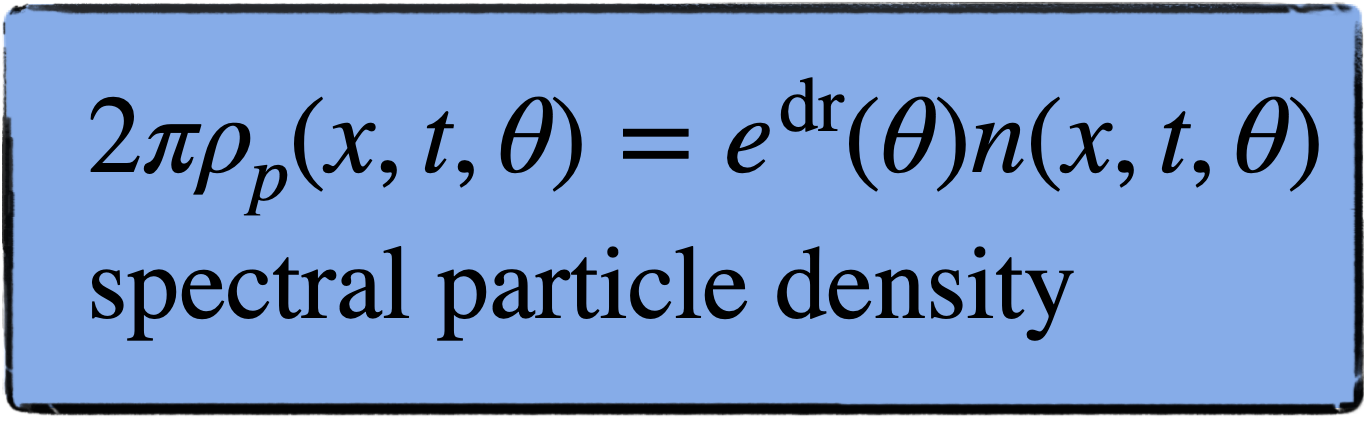 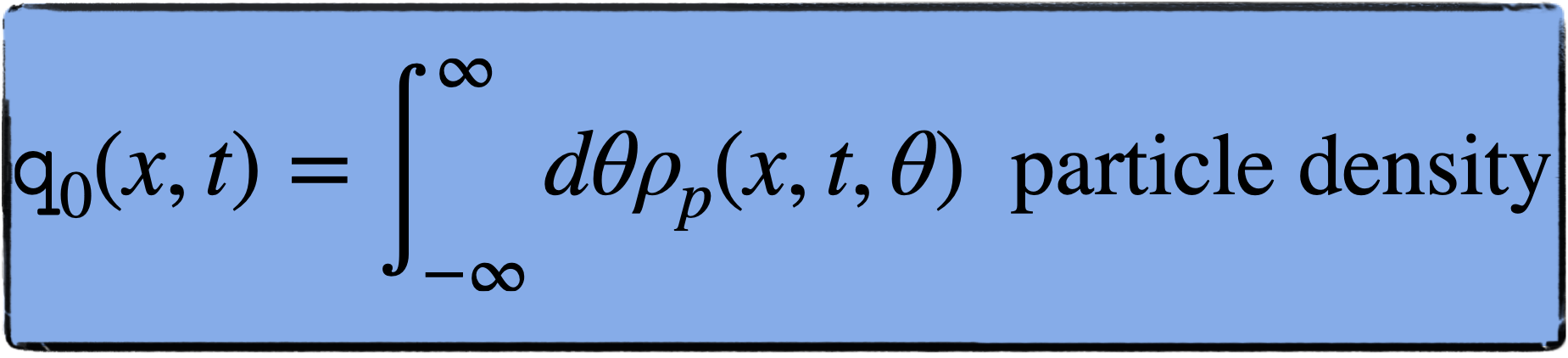 7. Out-of-Equilibrium
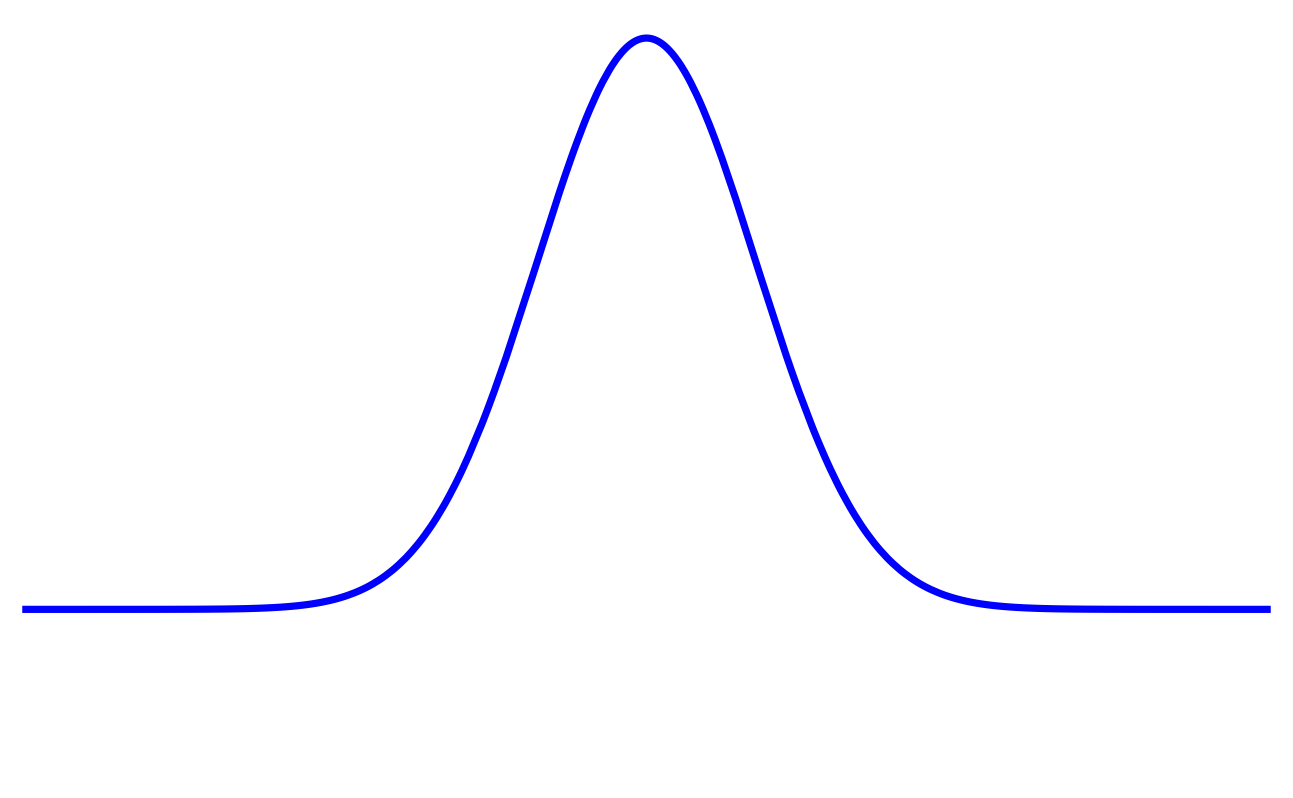 In our recent paper we considered an out-of-equilibrium situation where the initial state is characterised by a gaussian temperature profile in space.
We found that this is an ideal set-up in which to find signatures not only of the formation of unstable particles but also of their decay under time evolution.
The solution by the method of characteristics of the GHD equations in this situation was presented in [Doyon, Spohn & Yoshimura’18]. In our work we used the numerical solution of GHD as implemented in [Møller & Schmiedmayer’20] known as iFluid.
8. (Local) Equilibrium
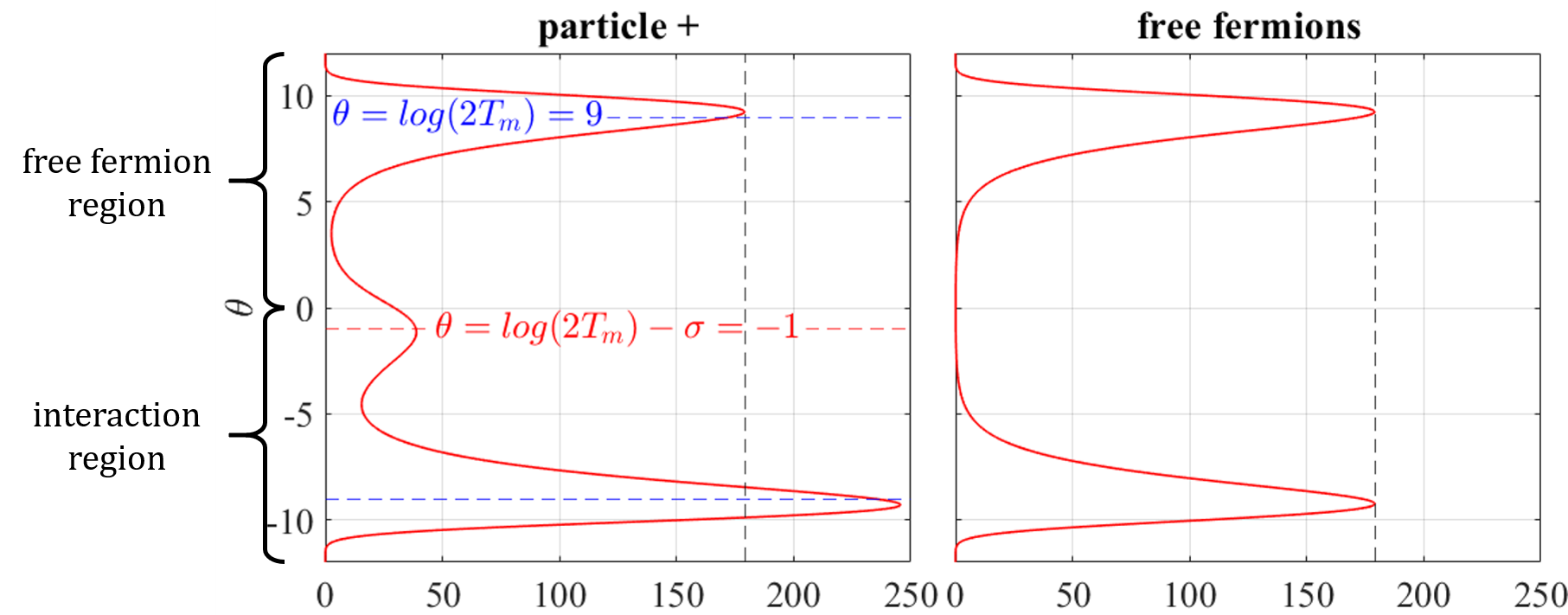 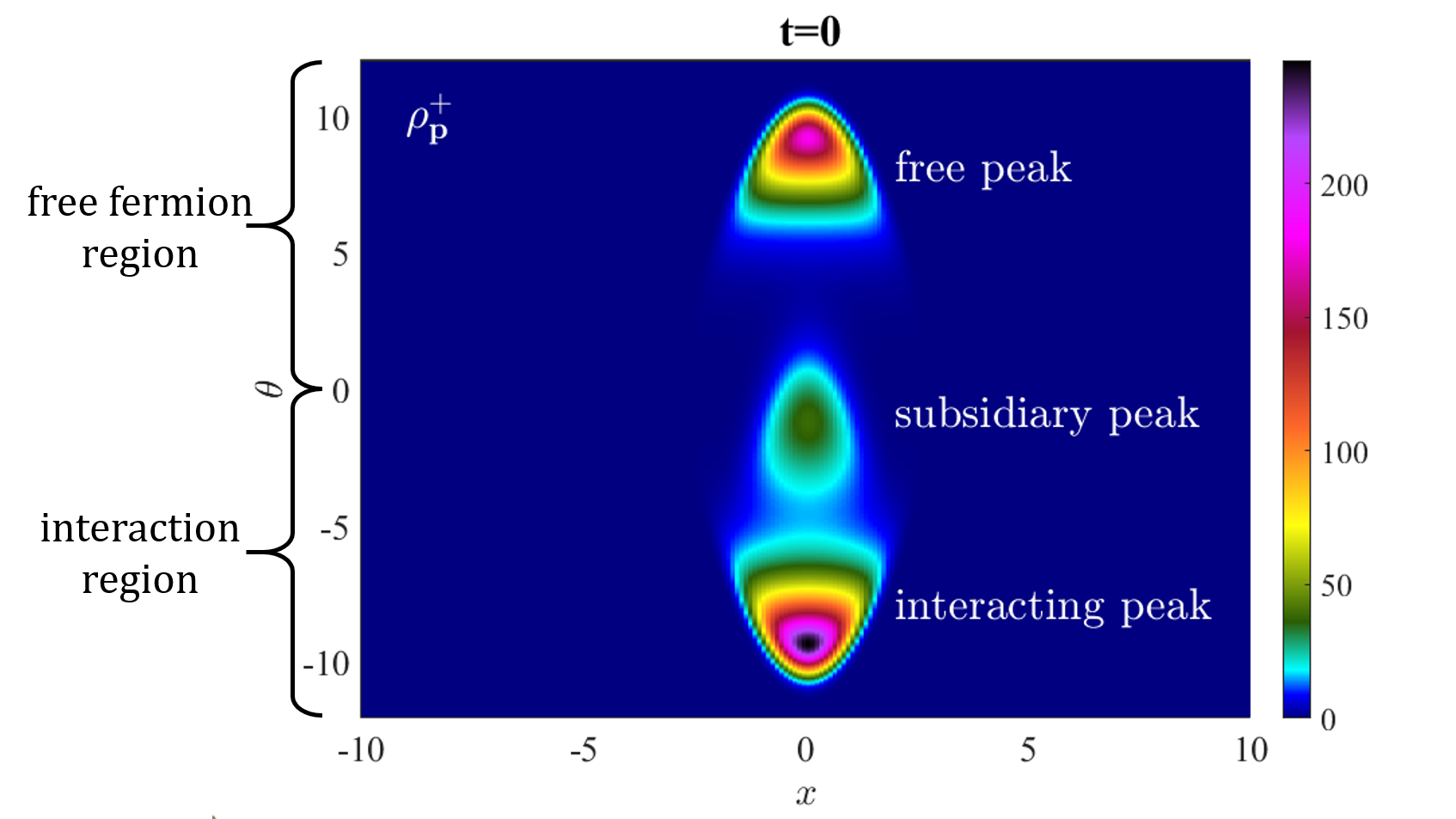 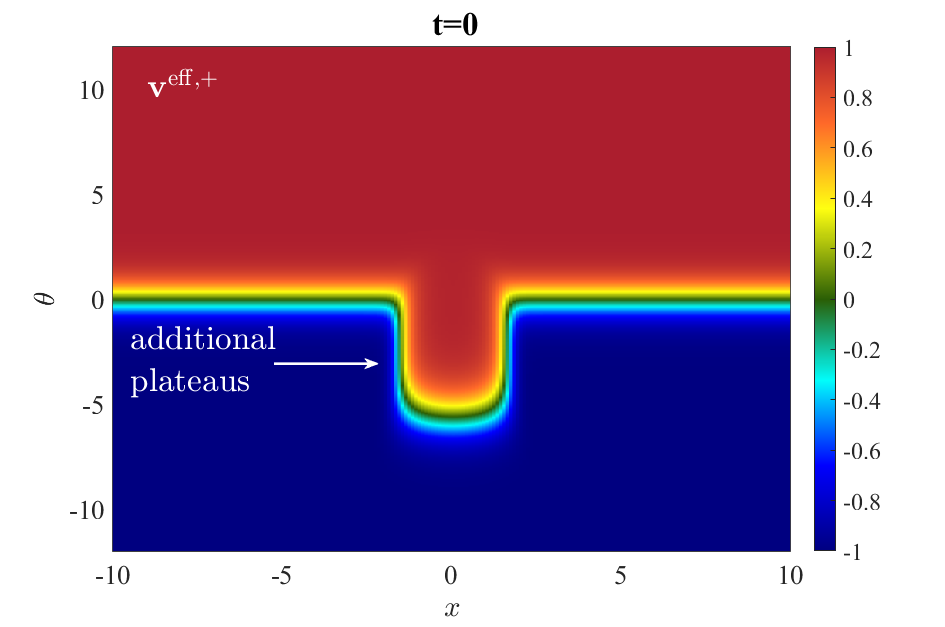 9. Dynamics in the Absence of a Bath
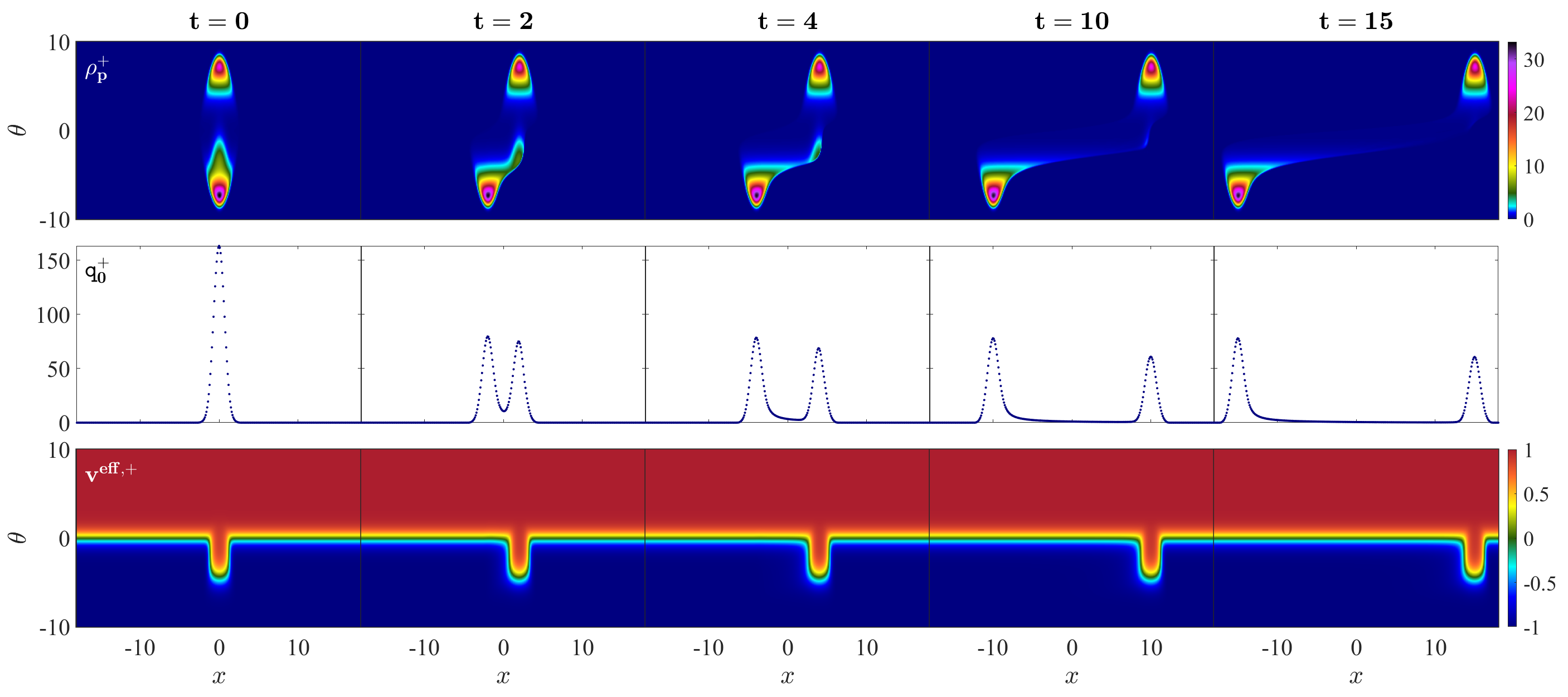 We see the decay of the S peak of the spectral density and the formation of a tail. We can associate this tail with the decay of unstable particles.
10. Dynamics in the Presence of a Cold Bath
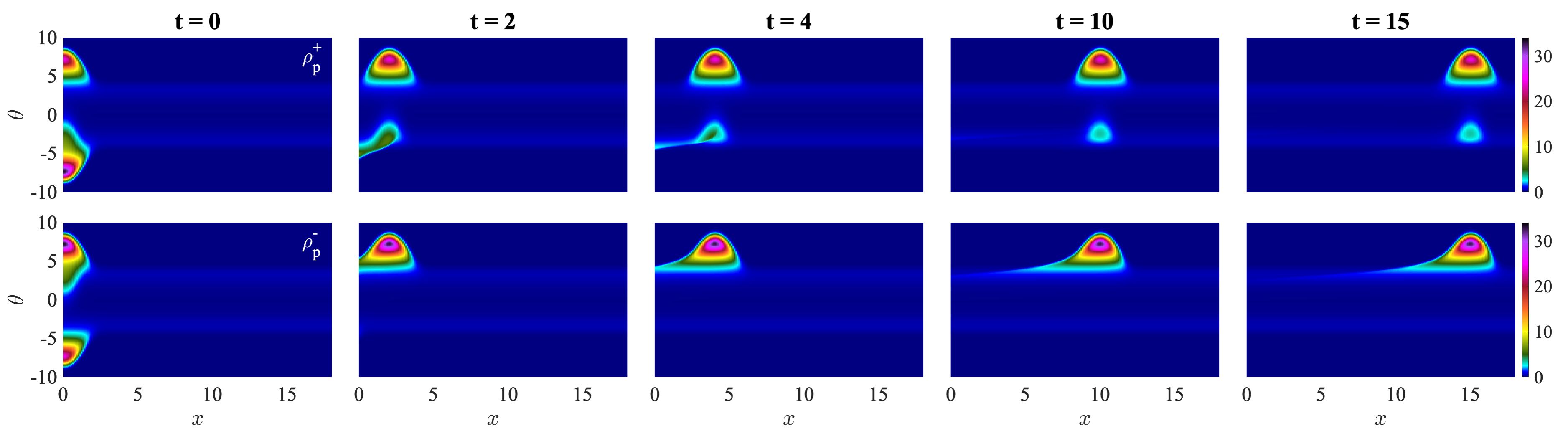 11. Magnetic Fluid Effect
The bath interacts with the
              “magnet”, is being pulled
                along by it, allowing for 
                a persistent density 
               of particles to travel with it
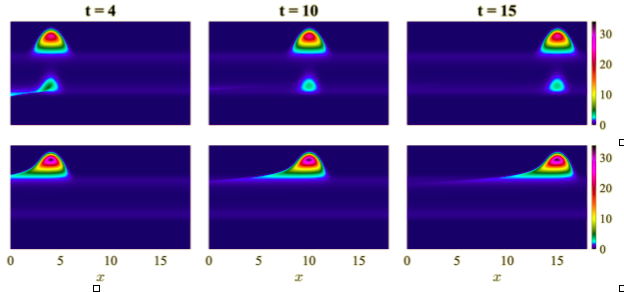 Magnet-like interacting peak moving at speed +1
12. No Bath vs Bath Dynamics
13. Quantifying Decay
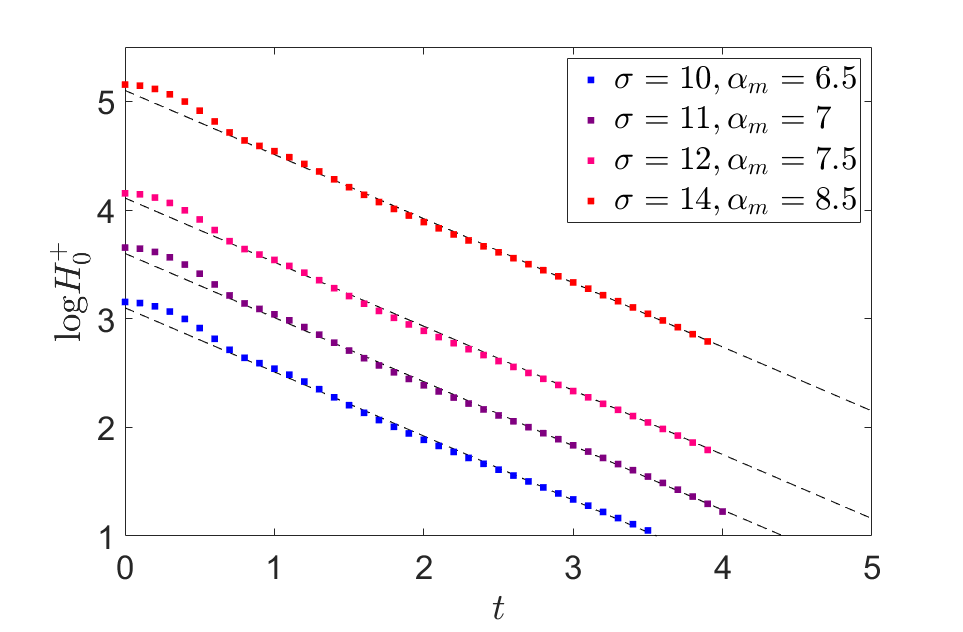 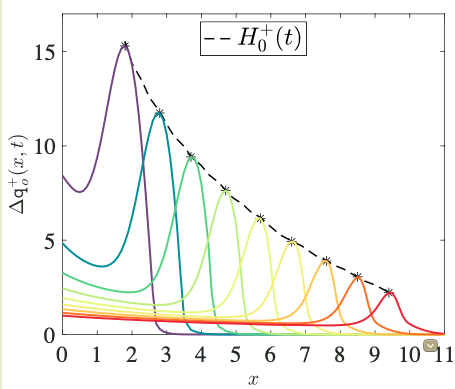 14. Conclusions
GHD can offer new insights into scattering, decay and formation of particles.
These new insights are particularly interesting for a model where parity is broken and where unstable particles affect the dynamics.
In our work we have identified signatures of the formation and decay of such particles (i.e. tails and additional maxima of the spectral density). We think at least some of these signatures are universal markers of the formation and decay of particles.
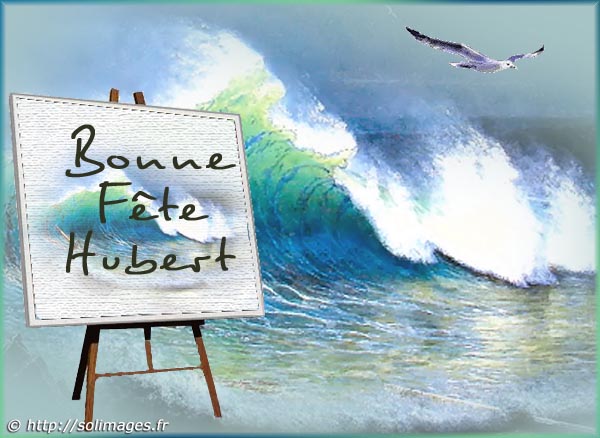